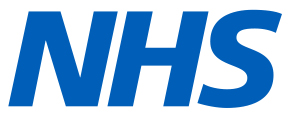 Pomóż nam poprawić opiekę diabetologiczną w Anglii
Krajowe badanie dotyczące życia z cukrzycą 2024
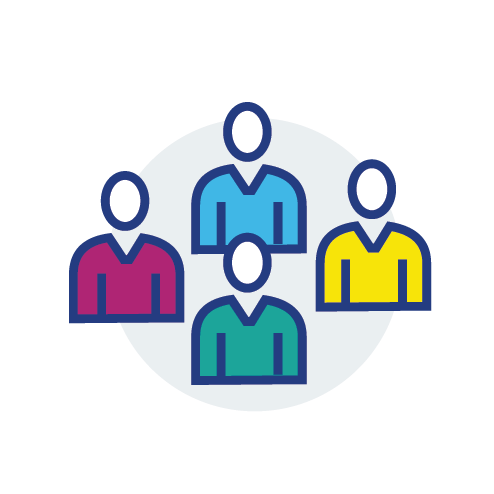 Chcielibyśmy poznać Pana/Pani opinię! Jeśli został(a) Pan/Pani zaproszony(-a) do wzięcia udziału w badaniu, prosimy wypełnić ankietę. 

Pana/Pani opinia pomoże wprowadzić istotne zmiany w opiece diabetologicznej w Anglii.
Więcej informacji można znaleźć na stronie diabetessurvey.co.uk/polish
Można też skontaktować się z nami za pośrednictwem poczty elektronicznej diabetessurvey@ipsos.com lub bezpłatnego telefonu 0800 470 2979.